Engineering Team
Desert Camp Planning Task
16 August, 2018
Team Task
Design a suitable village, based next to the track, for the team to live in whilst out at Hakskeen Pan in South Africa.
Team Task
Remember!

We need to look after the team…
AND the car!
Weather
Day – Hot and dry

Night – Very cold!

Quite strong winds

Floods in rainy season
Location
Dry lake bed – dust!

Nearest town – 154 miles away
Don’t forget…
Shelter – Team & Car
 Equipment
 Power Sources
 Medical Arrangements
 Evacuation Procedures
 Food & Water
Where are we doing it?
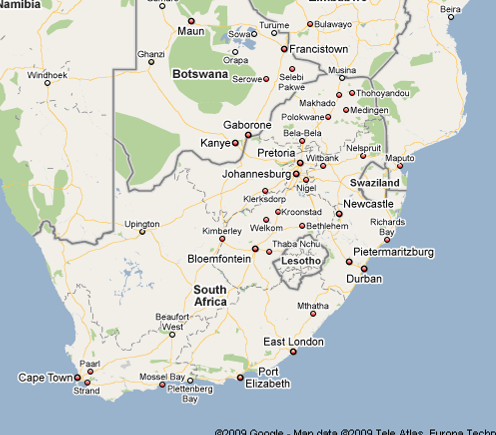 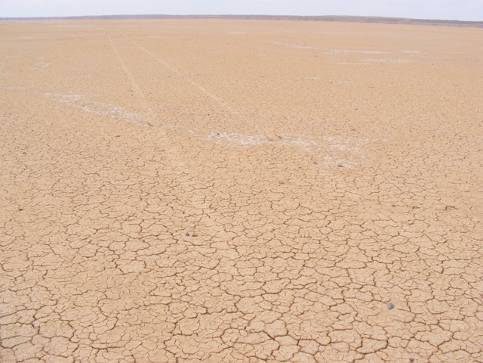 Hakskeen Pan
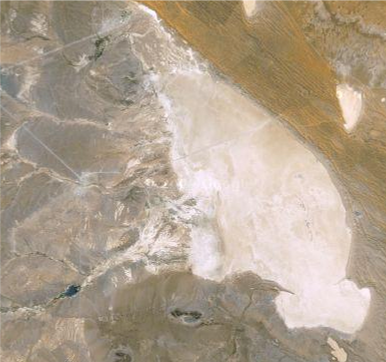 The Desert Layout
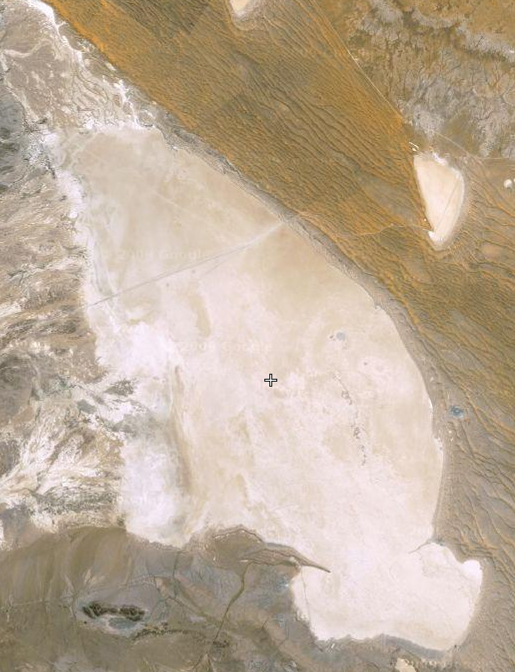 Base Camp
Tarmac Road
Public Viewing Area
Public Access Road
Timing Stand
Team Access Road
Fence
[Speaker Notes: Our site in the desert

Next slide – Clearing the stones]
Tasks
Research Hakskeen Pan – What Challenges will you have to overcome to run a Land Speed Record Car? 

Plan out your Desert Camp on A3 paper.

You have five minutes to present your plans to the team, Why is your design the best solution?